МАСТЕР – КЛАСС ПО ИЗГОТОВЛЕНИЮ ИСКУССТВЕННОГО ФЛОРАРИУМА
Воспитатель МКДОУ №11 города Кирова
Васильева Ольга Анатольевна
Флорариум – это композиции из маленьких растений, камней, песка и искусственного декора, помещенной в прозрачную емкость (из стекла или пластика).
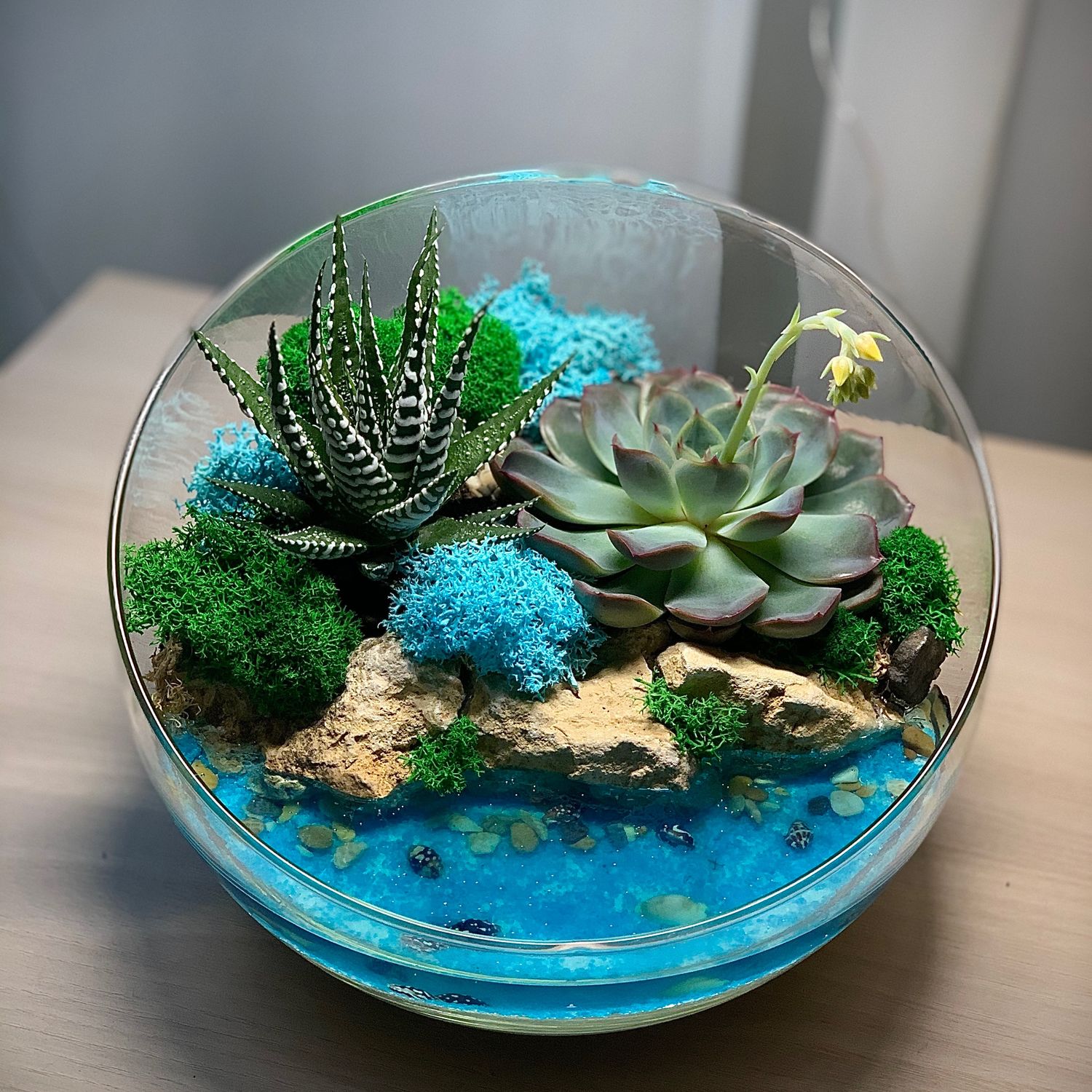 Чтобы сделать искуственный флорариум нам понадобится:
Фоамиран белый
Флористическая проволока
Краски или пастель
Фломастеры или ручки
Клей
Ножницы
Наполнитель: крупы, бусинки, пуговицы, бисер, цветной песок и т.д. 
Декоративные элементы: камешки, ракушки, шишки, мох и т.д. 
Аксессуары для украшения: искусственные цветы, сухоцветы, бантики, различные фигурки и т.д.
Пластмассовые банки, стаканы
Готовим материал для основы.
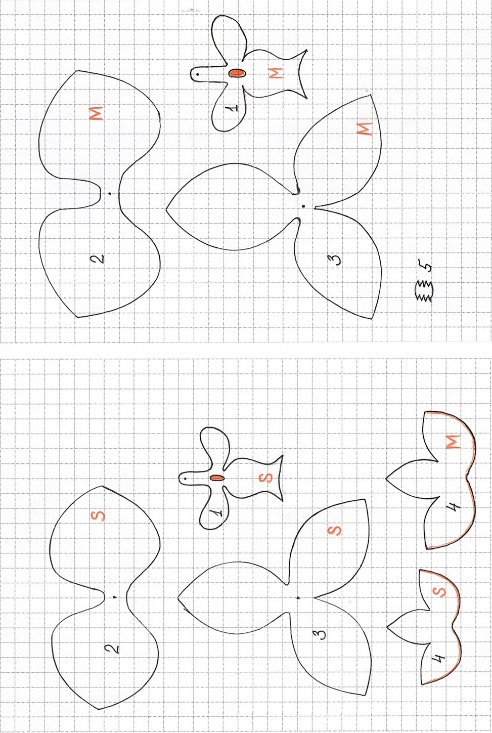 1. Готовим шаблоны
3. Тонируем орхидеи
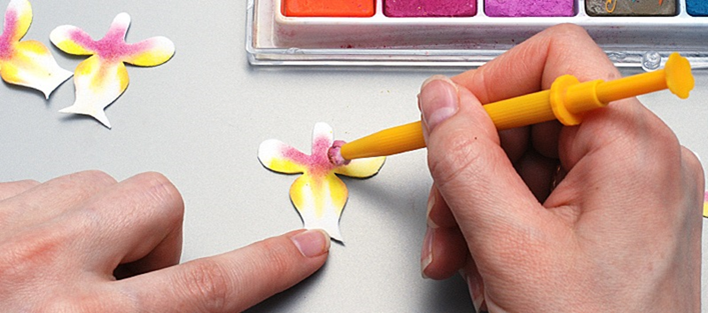 2. Вырезаем из фоамирана все заготовки
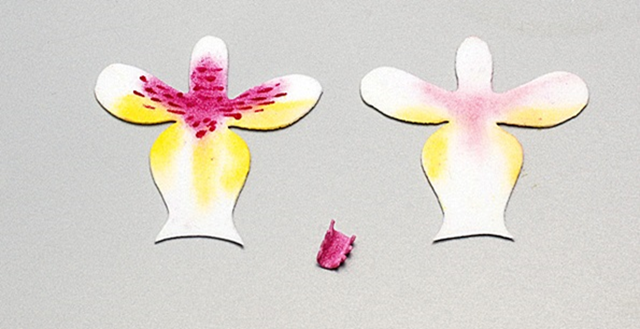 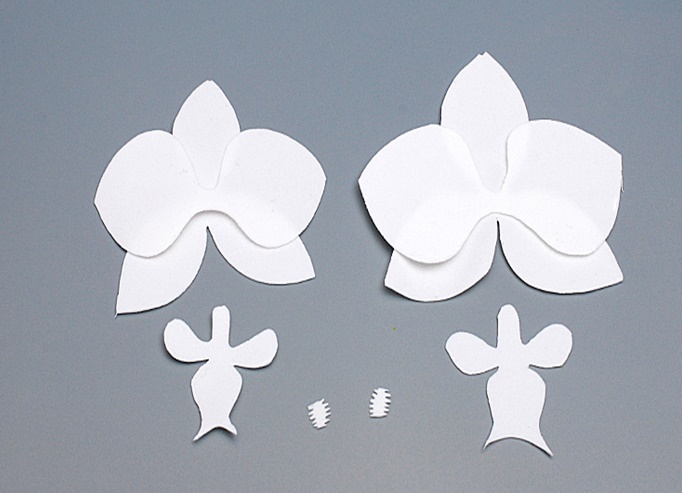 4. Сборка цветка
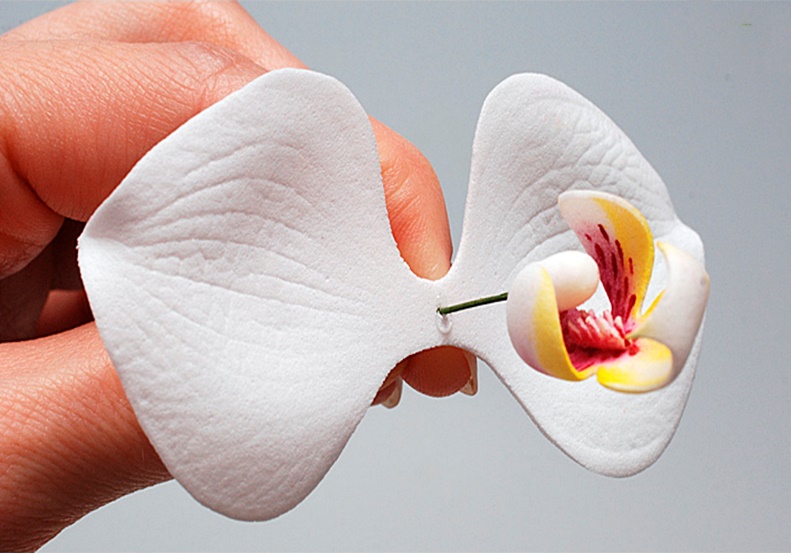 А.
В.
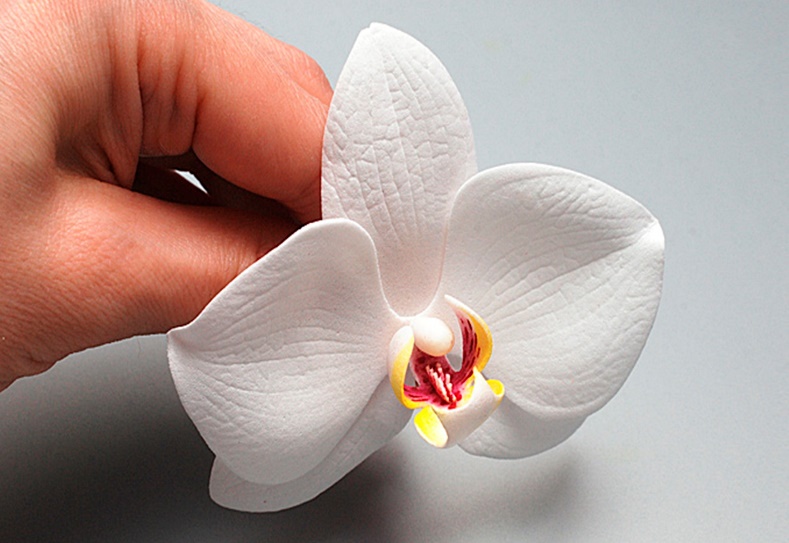 Б.
Г.
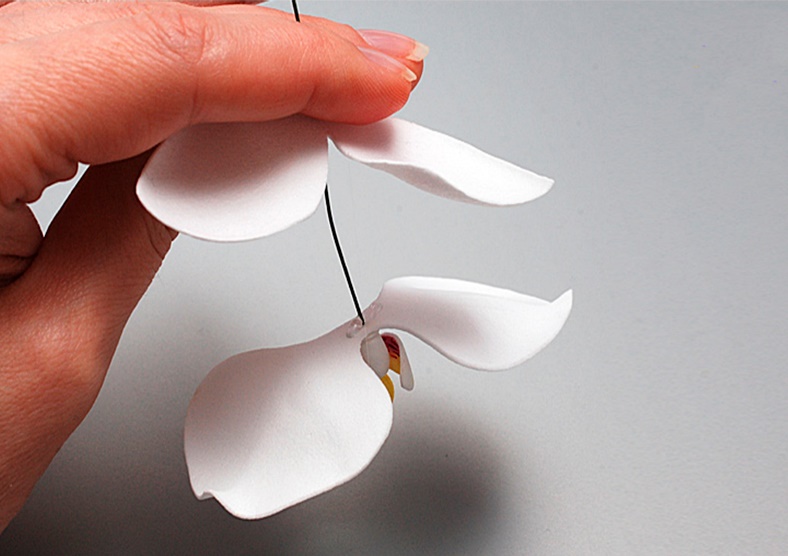 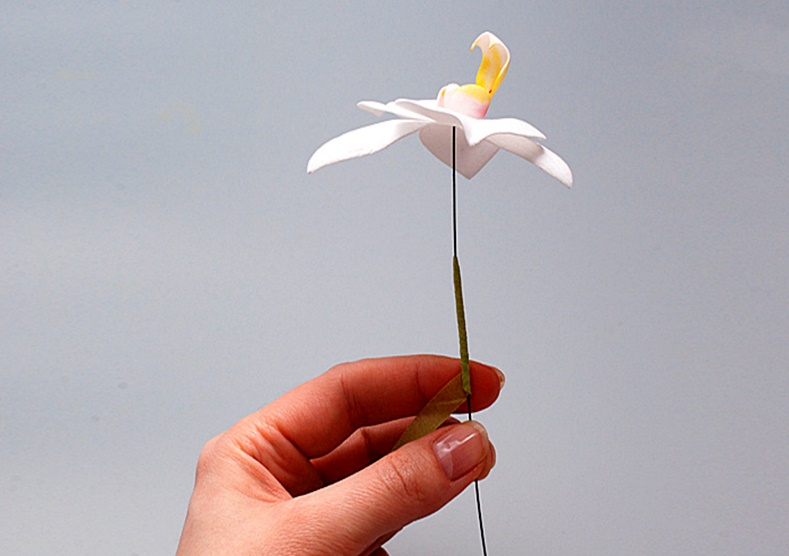 5. Сборка бутона
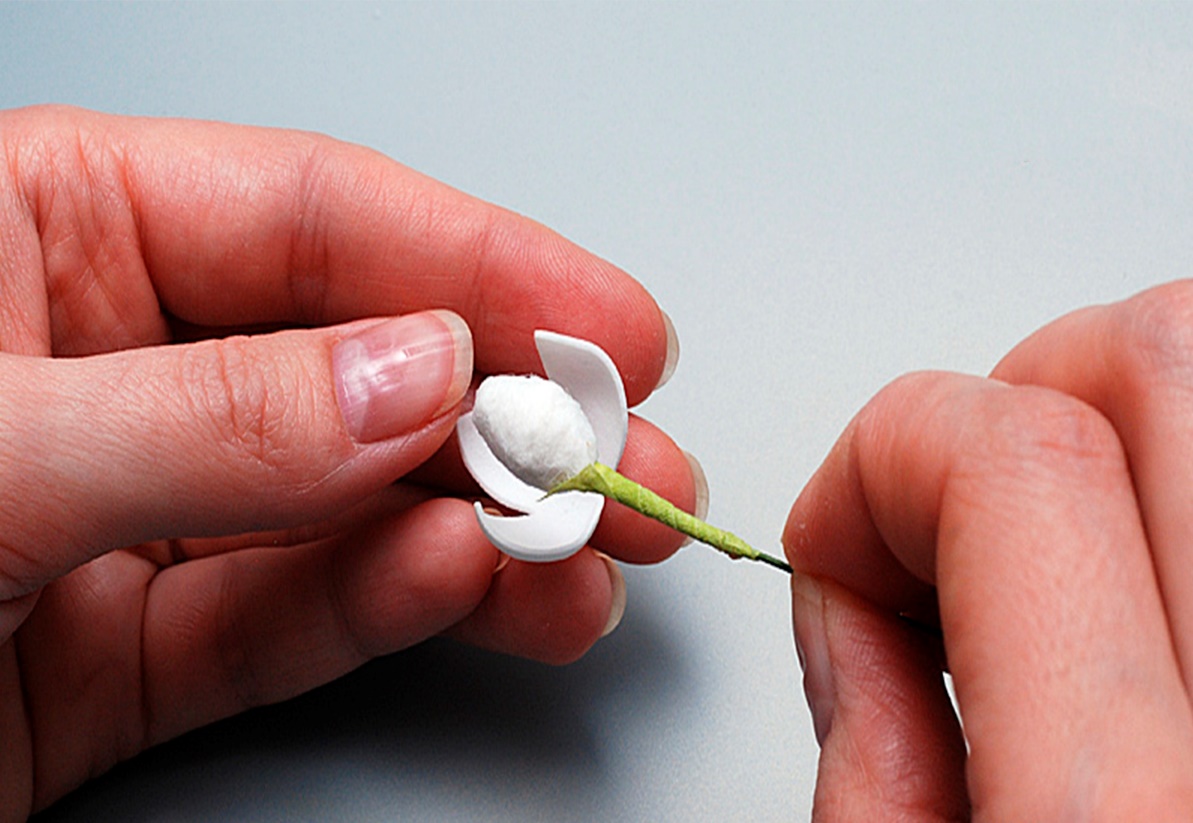 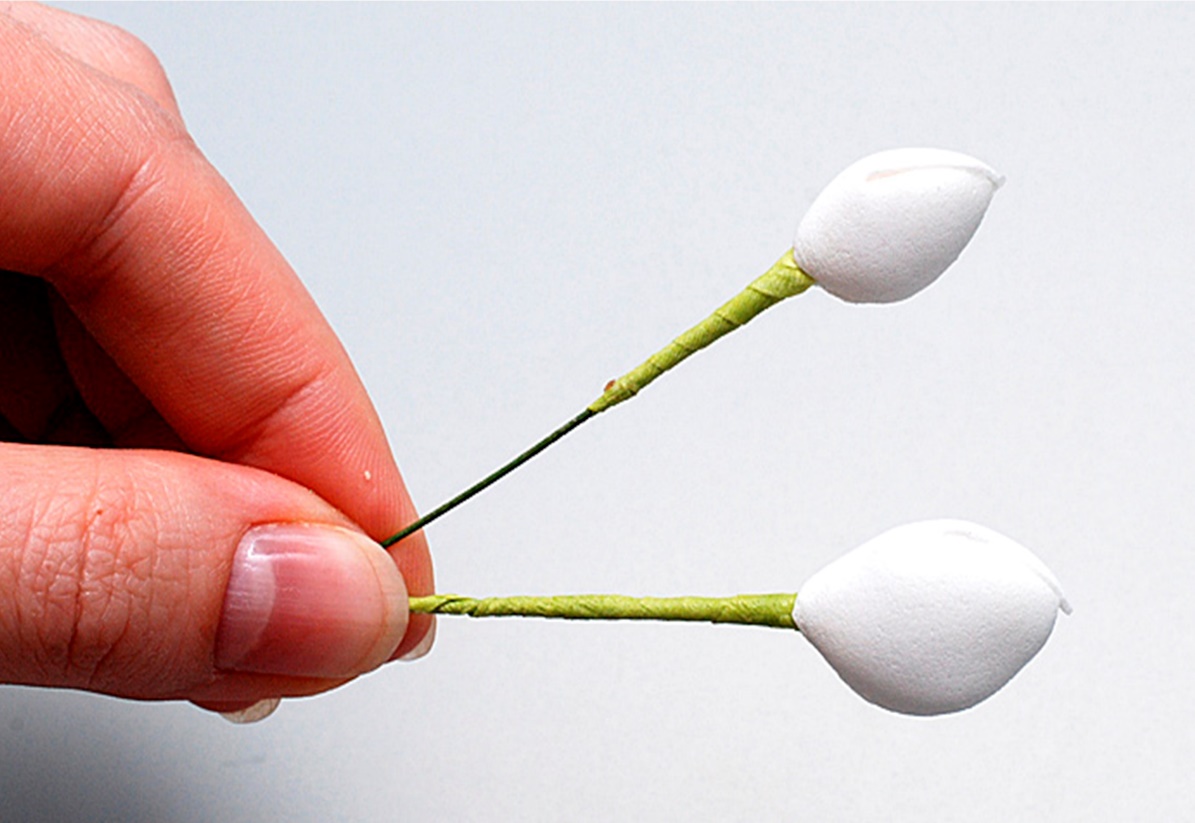 6. Сборка соцветия
А.
В.
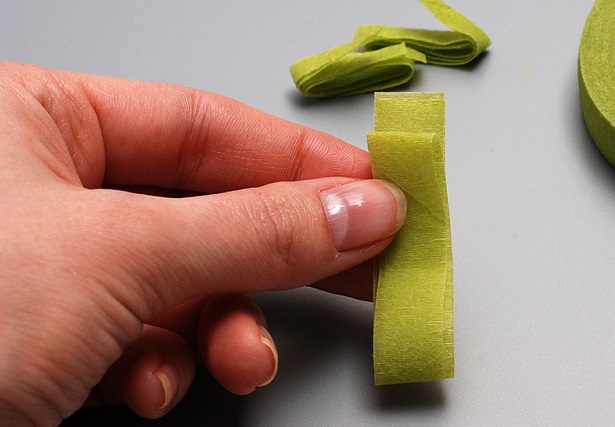 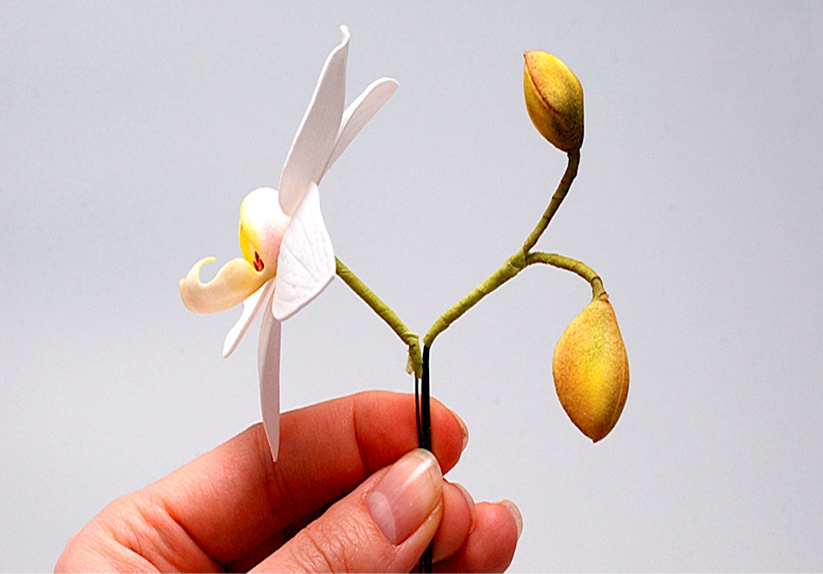 Б.
Г.
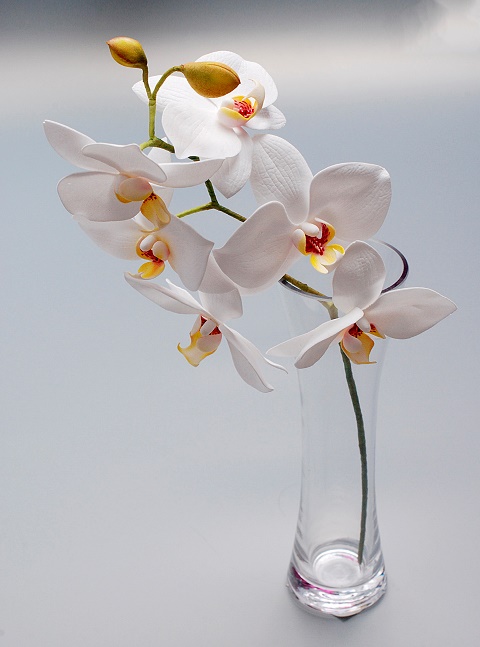 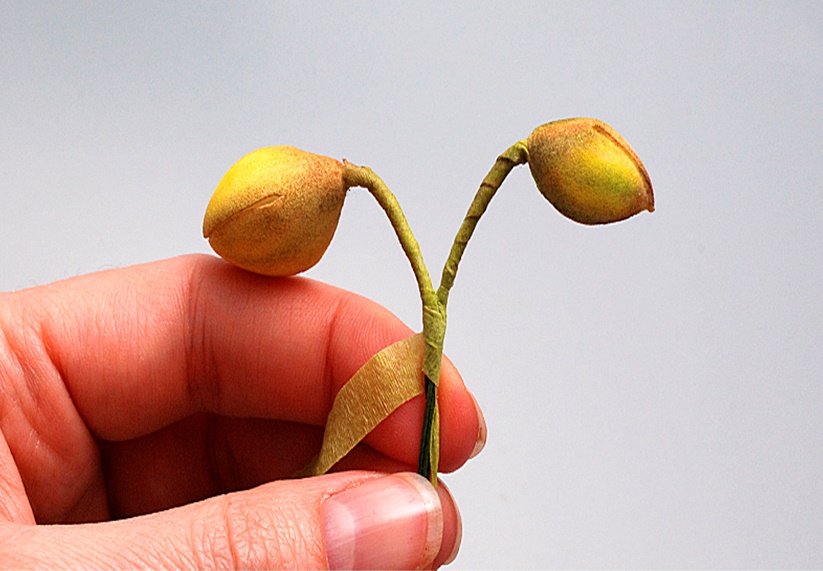 Спасибо за внимание!
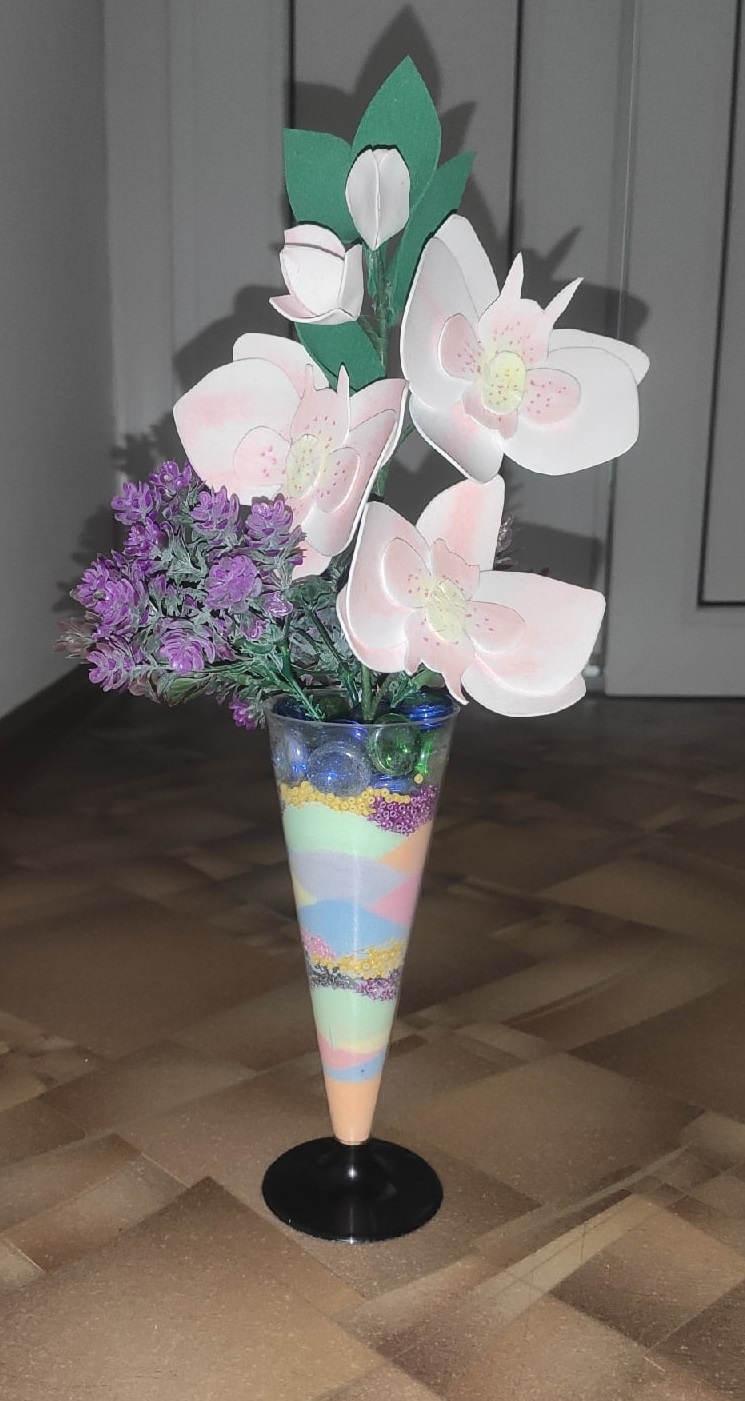